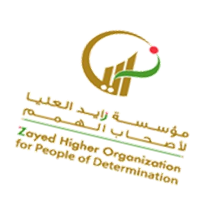 قراءة الحروف بحركة الفتح
مقدم الهدف:أ.إبتسام بامطرف/ أ.احلام الرشيدي/ أ.ميثاء السيد احمد
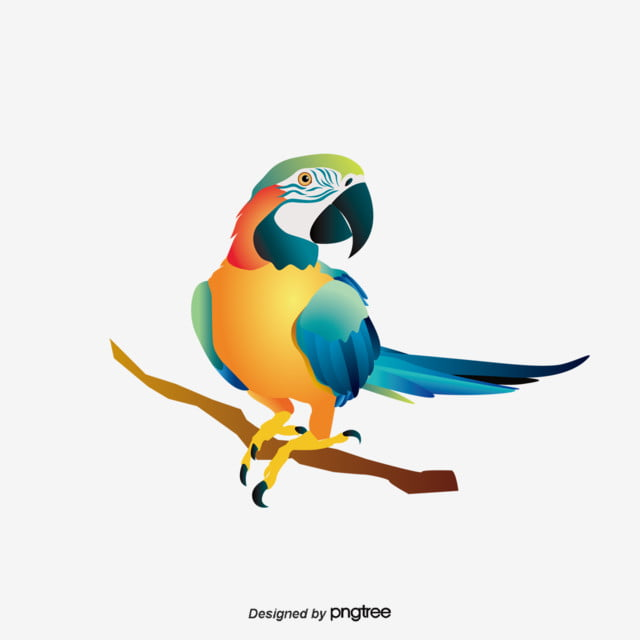 17 January 2021
2
ماذا يفعل هذا الولد؟
نقاط مهمة في  الحصة الدرسية
تحفيز الطالب على التفاعل مع المعلمة.
 مراعاة الفروق الفردية للحالات وإن تشابهة نسبة الذكاء والتقييم.
إعطاء كل طالب حقه من الحصة .
 تقسيم الحصة إلى عمل جماعي وفردي .
يمكن الدمج بين الأساليب لتحقيق أقصى فائدة ممكنة.
 استخدام الدراما في التعليم 
استخدام طرق التدريب في التريية النفس حركية
17 January 2021
3
تعليم حركات اللغة العربية للأطفال بطريقة مبسطة وسلسة
https://www.youtube.com/watch?v=5yO433hdR2M
تدريب على حركة الفتح
https://www.youtube.com/watch?v=j-CsVj1V1ps
انشودة الحروف بالفتحة
https://www.youtube.com/watch?v=QGDsyVdNwrM
17 January 2021
4
تعليم الحروف العربية للأطفال بحركة الفتحة
https://www.youtube.com/watch?v=Hqf6u4CS-cg
لعبة الكلمات
https://www.youtube.com/watch?v=2IkyF_fHRp4
17 January 2021
5
الأنشطة الصفية
تعلم مع زكريا
https://www.youtube.com/watch?v=EiMf3iwvEkc
قراءة كلمات بالفتح
https://www.youtube.com/watch?v=gOfp_uDjBJk
القراءة بحركة الفتح
https://www.youtube.com/watch?v=jXbeR1nKbZk
تعليم القراءة بحركة الفتح
https://www.youtube.com/watch?v=d-SqecEnxZc
6
الأنشطة الصفية
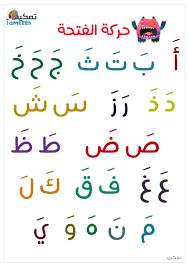 7
تدريبات
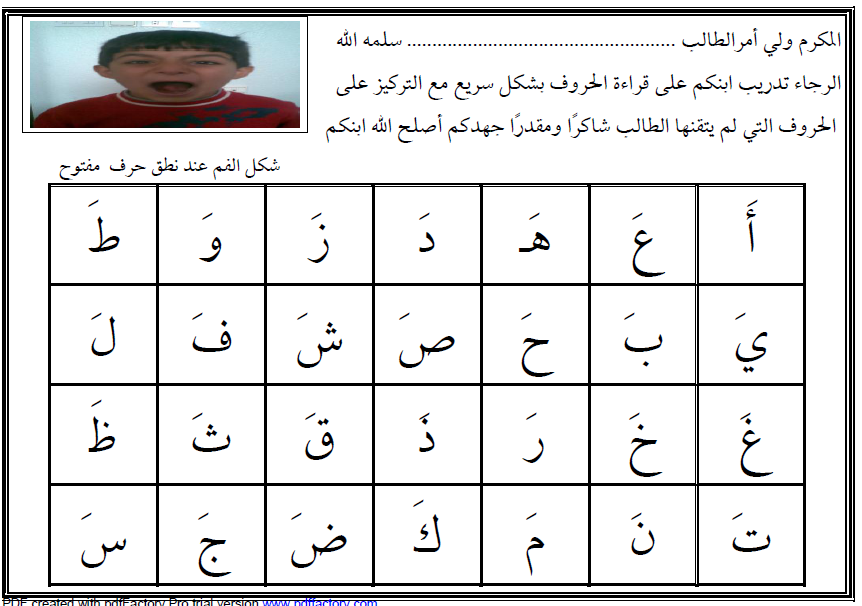 8
صل بين الحروف المتماثلة
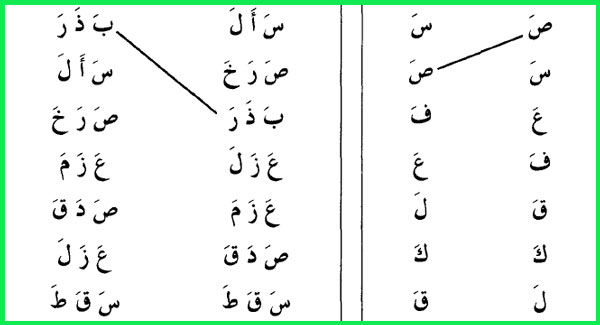 9
لون
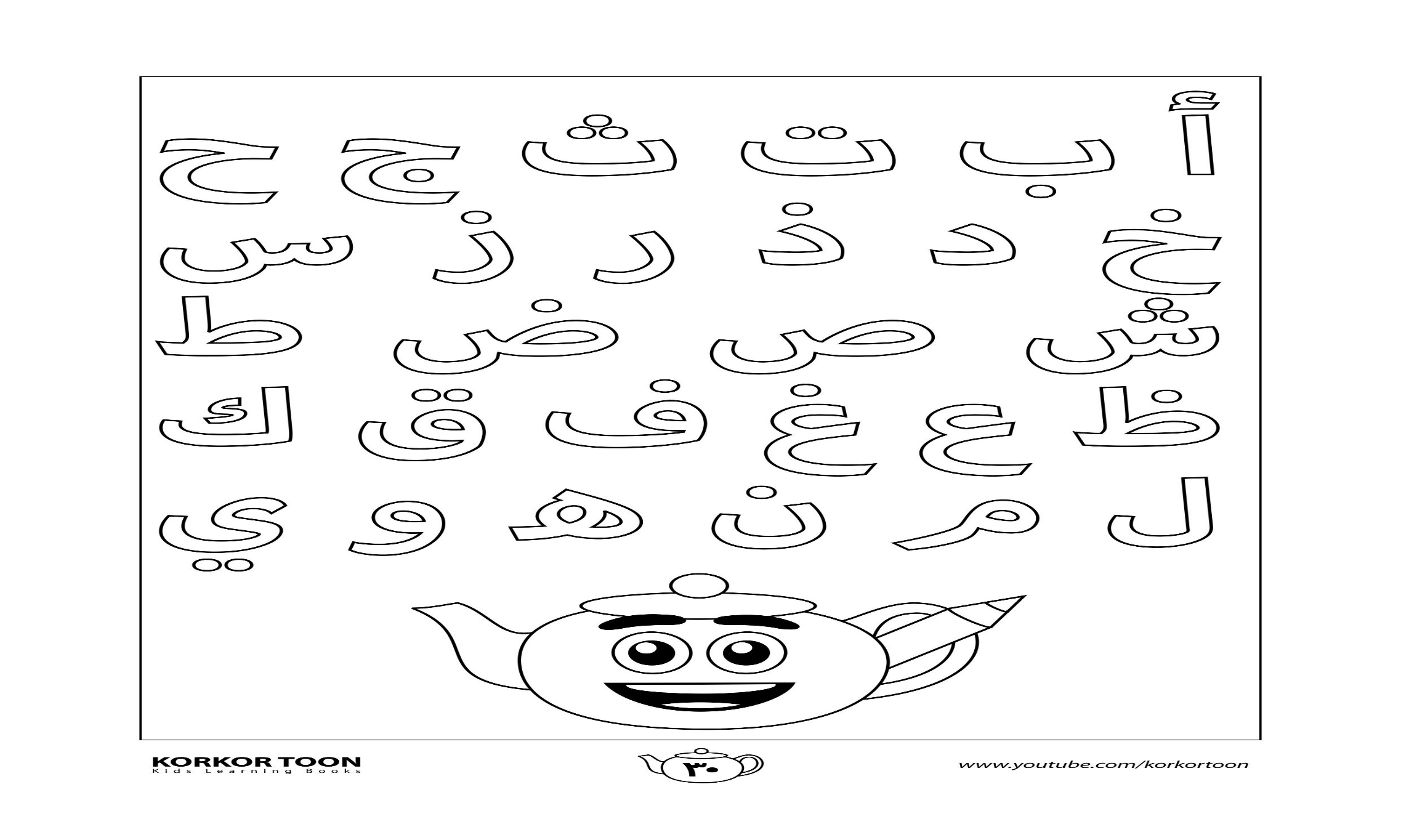 10